Figure 5. Average DPOAE amplitudes are shown at 19 and 21 months. Error bars represent standard errors. Primaries ...
Hum Mol Genet, Volume 17, Issue 21, 1 November 2008, Pages 3426–3434, https://doi.org/10.1093/hmg/ddn236
The content of this slide may be subject to copyright: please see the slide notes for details.
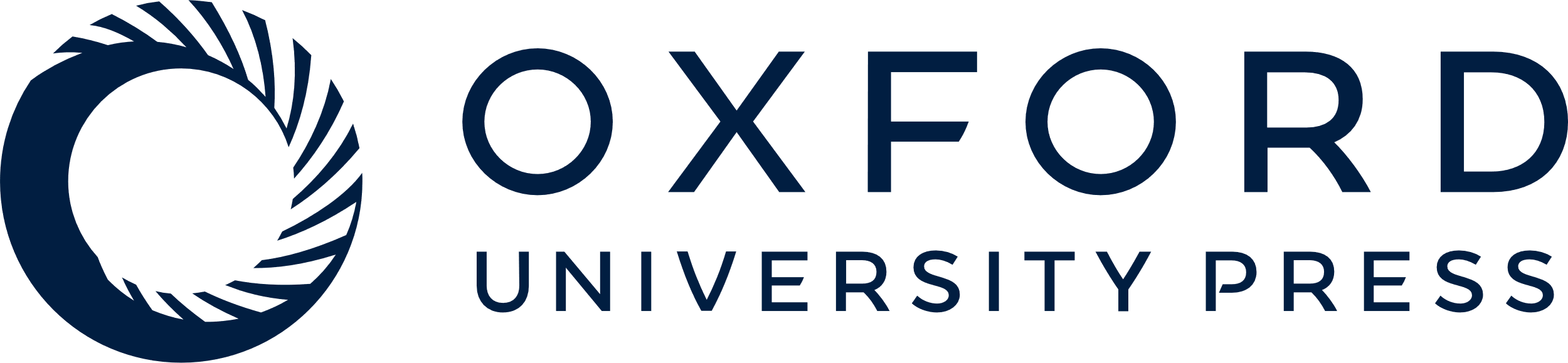 [Speaker Notes: Figure 5.  Average DPOAE amplitudes are shown at 19 and 21 months. Error bars represent standard errors. Primaries (f2/f1 = 1.25) from 5 to 55 kHz were presented at 65 dB SPL. At 19 months, DPOAEs were present for CochG88E/G88E and Coch+/+ mice although emissions for CochG88E/G88E mice were 10–15 dB smaller than those of the Coch+/+ mice. At 21 months, smaller DPOAE amplitudes were recorded for all genotypes suggesting age-related changes; however, emissions for the CochG88E/G88E mice decreased by up to 20 dB while Coch+/+ mice emissions dropped only by ∼10 dB. Emission amplitudes for CochG88E/G88E mice were substantially smaller than those of Coch+/+ mice at 21 months. Consistent with the ABR results, half of the CochG88E/G88E mice (i.e. those with absent ABRs) also had absent DPOAEs (i.e. DPOAE amplitudes indistinguishable from the noise floor). 


Unless provided in the caption above, the following copyright applies to the content of this slide: © The Author 2008. Published by Oxford University Press. All rights reserved. For Permissions, please email: journals.permissions@oxfordjournals.org]